FIZIKA
8-sinf
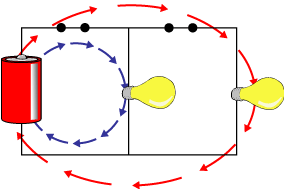 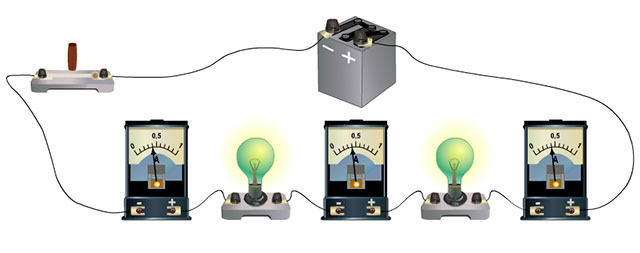 MUSTAHKAMLASH
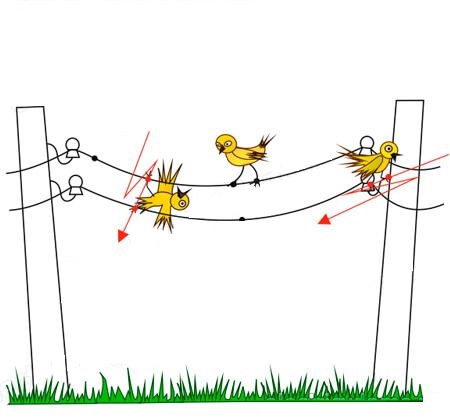 Savol: Nima uchun simyog‘ochga qo‘ngan qushlarni tok urmaydi?
Javob: Qushning qarshiligi o‘tkazgich simning qarshiligiga qaraganda katta bo‘lgani uchun.
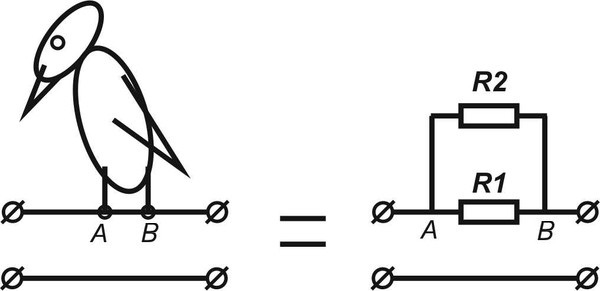 FIZIKA
MAVZU: LABORATORIYA ISHI: OM QONUNINI O‘RGANISH
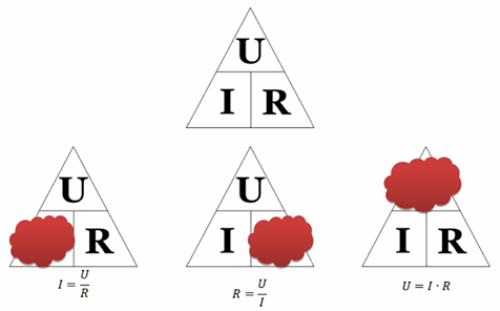 ISHNING MAQSADI
O‘tkazgich uchlaridagi kuchlanish va undan o‘tayotgan tok kuchini o‘lchash hamda Om qonuniga ko‘ra o‘tkazgich qarshiligini aniqlashni o‘rganish.
KERAKLI JIHOZLAR
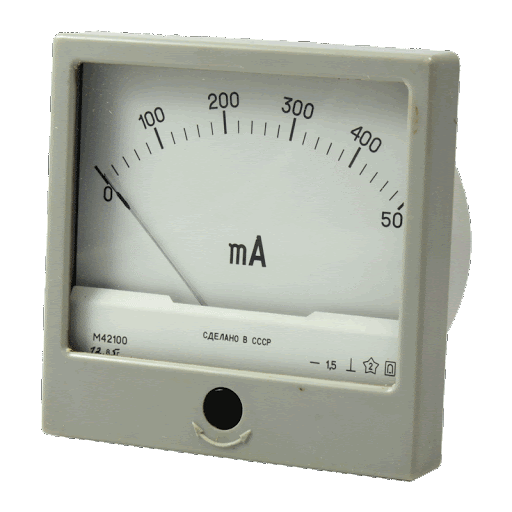 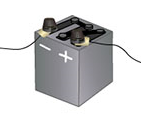 1. Tok manbai
2. Milliampermetr
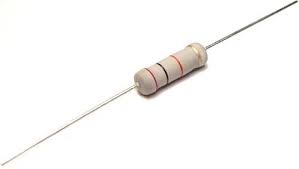 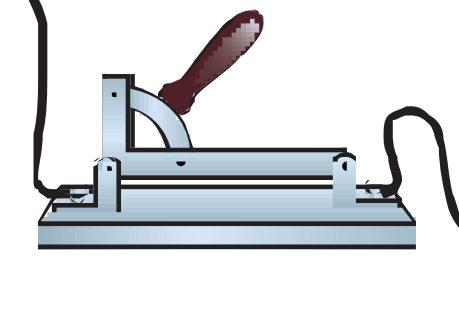 3. Rezistor
4. Kalit
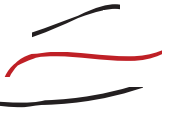 5. Ulovchi simlar
ISHNI BAJARISH TARTIBI
1. Tok manbai, iste’molchi − rezistor, milliampermetr, voltmetr va kalitdan iborat elektr sxema asosida zanjirni yig‘ing. Kalitni ochiq qoldiring.
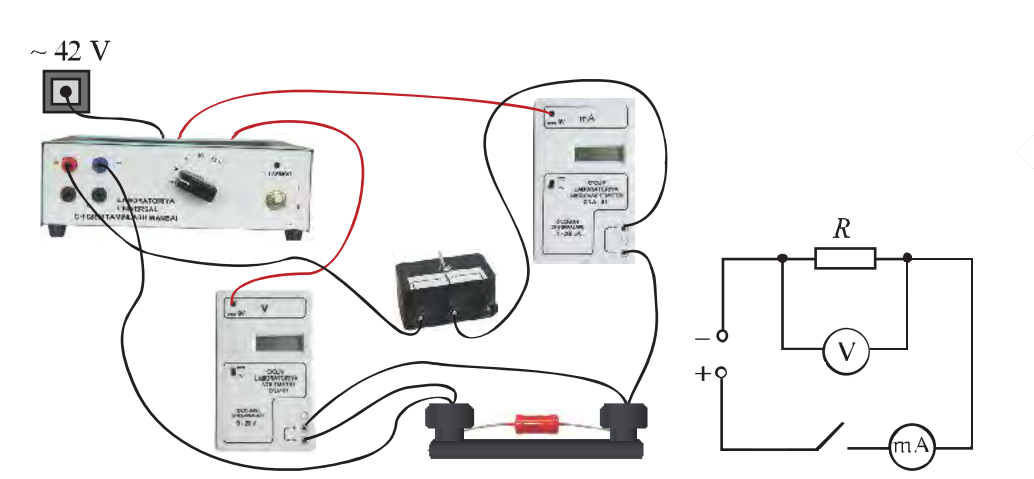 ISHNI BAJARISH TARTIBI
2.  Tok manbaining iste’molchiga kuchlanish berish murvati   4 V holatiga qo‘yiladi.
3. Kalit ulanadi. Rezistordan o‘tayotgan tok kuchi milliampermetr  va uning uchlaridagi kuchlanish voltmetr yordamida o‘lchanadi. Olingan natijalar jadvalga qayd etildi.
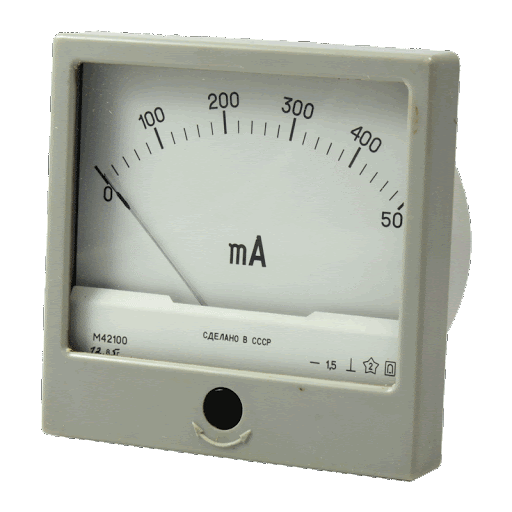 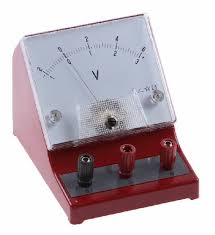 ISHNI BAJARISH TARTIBI
4.  Kalit uziladi. Tok manbaining iste’molchilarga kuchlanish beruvchi murvati 6 V holatiga qo‘yib, tajriba takrorlanadi. Olingan natijalar jadvalga qayd etiladi. So‘ngra kalit uziladi.
5. Tok manbaining iste’molchilarga kuchlanish beruvchi murvati 8; 10 V holatiga qo‘yib, tajriba takrorlanadi. Olingan natijalar jadvalga qayd etiladi.
ISHNI BAJARISH TARTIBI
6.  O‘tkazgichning elektr qarshiligi Om qonuniga ko‘ra hisoblang va uni jadvalga qayd eting.
ISHNI BAJARISH TARTIBI
8. Natijalarni jadvalga yozing va xulosa chiqaring.
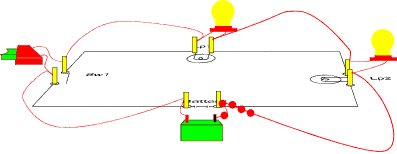 Masala yechish namunasi
Yechish
Masala yechish namunasi
Yechish
MUSTAQIL BAJARISH UCHUN TOPSHIRIQ:
Darslikning 62-betida berilgan savollarga javob berish.
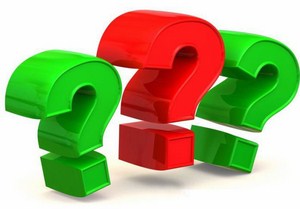 MUSTAQIL BAJARISH UCHUN TOPSHIRIQ:
Elektr lampaga “3,5 V va 0,26 A” deb yozib qo‘yilgan. Undan qanday fizik kattaliklarni bilish mumkin?

 Akkumulatorlar qay tarzda ketma-ket qilib ulanadi?

Om qonuni formulasi qanday ifodalanadi?

Iste’molchining qarshiligi uning uchlaridagi kuchlanishga to‘g‘ri proporsional, undan o‘tayotgan tok kuchiga teskari proporsional deyish mumkinmi?